Valentine’s Day Grams

Purchase grams from BSA
Feb 9th, 12th and 13th during all lunches in the cafeteria.
All grams will be delivered on Wed, Feb 14th during all lunch periods

Roses and candy grams will be available
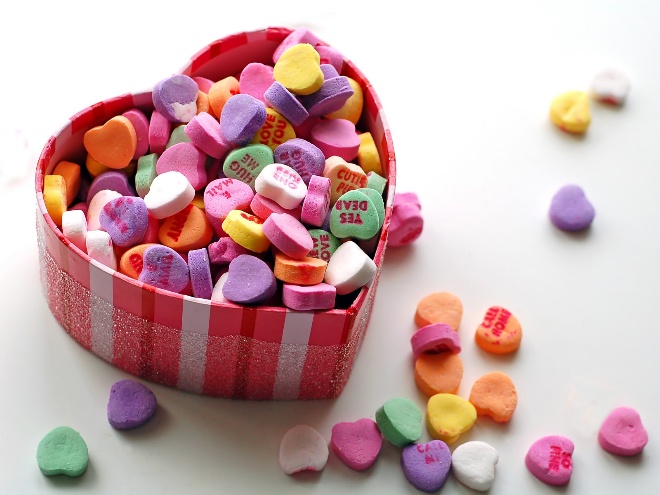 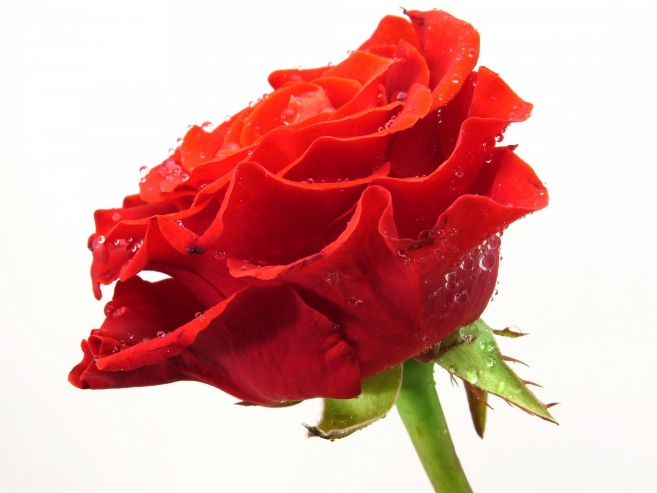 Rose Grams - $3.00
Candy grams from $.50 - $3.00
All grams come with a card!